Title of my data, which is so long that I need two lines (Verdana 80)
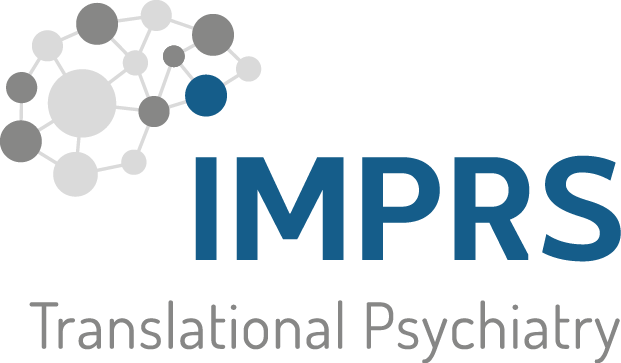 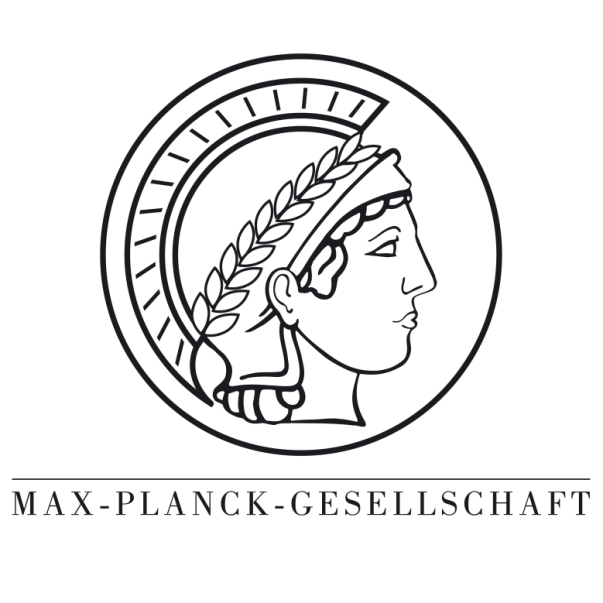 (Authors, Verdana 44) A.B. Example1, C. Representative1,2, D.E. Paradigm1.
 
(Affiliations, Verdana 44) 1MPI of Psychiatry, 2Other Institute
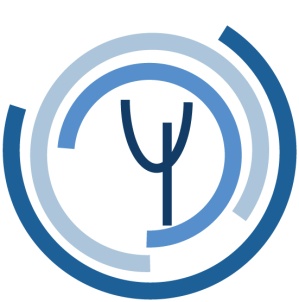 4
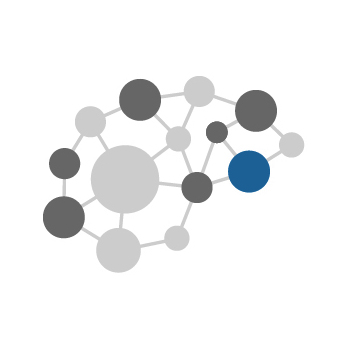 1
Introduction (Verdana 40, bold)
Here I write my text … (Verdana 36, minimum: 30)






… until I finish here.
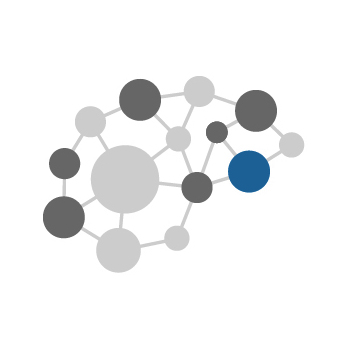 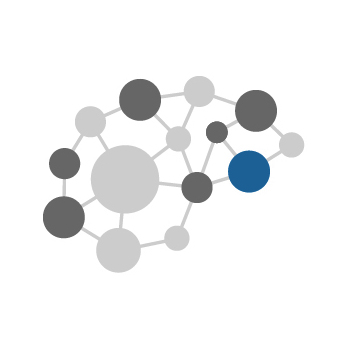 2
4
Figures /Texts
Figures / Texts
Here I write my text … (Verdana 36, minimum: 30)















… until I finish here.
Here I write my text … (Verdana 36, minimum: 30)


















… until I finish here.
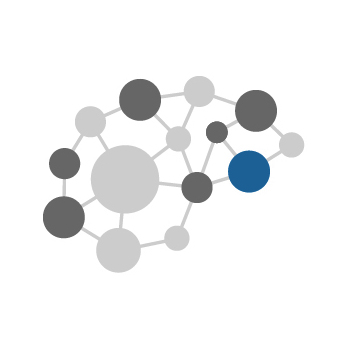 3
(Figures / Texts)
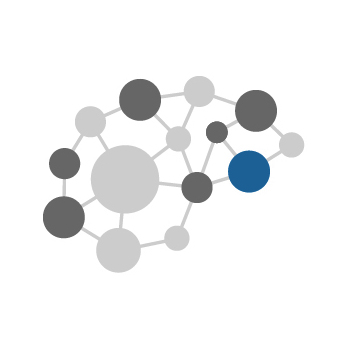 5
(Conclusion / Publications)
Figure X
(Figure Title, Verdana 30 bold)
(Figure Legend, Verdana 30)
(Funding, Verdana 40) [Logo - optional] Company XY, [Logo - optional] Stipend Z, [Logo - optional] SFB 123
Title of my data, which is so long that I need two lines (Verdana 80)
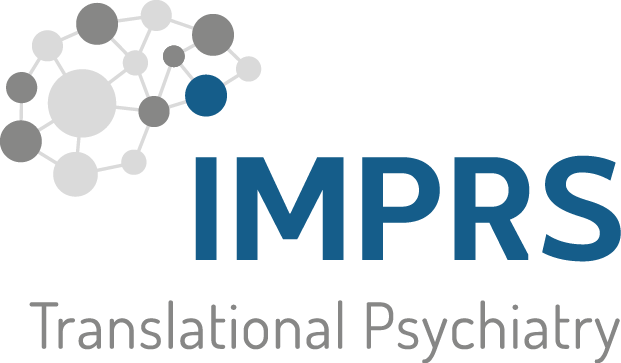 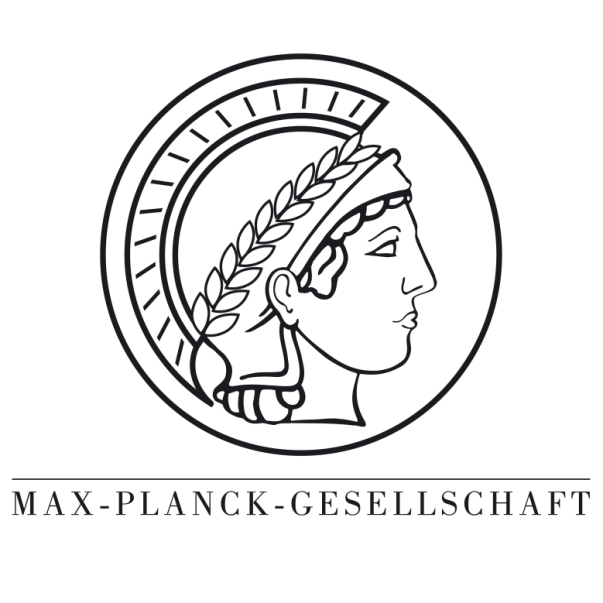 (Authors, Verdana 44) A.B. Example1, C. Representative1,2, D.E. Paradigm1.
 
(Affiliations, Verdana 44) 1MPI of Psychiatry, 2Other Institute
(Funding, Verdana 40) [Logo - optional] Company XY, [Logo - optional] Stipend Z, [Logo - optional] SFB 123
Title of my data, which is so long that I need two lines (Verdana 80)
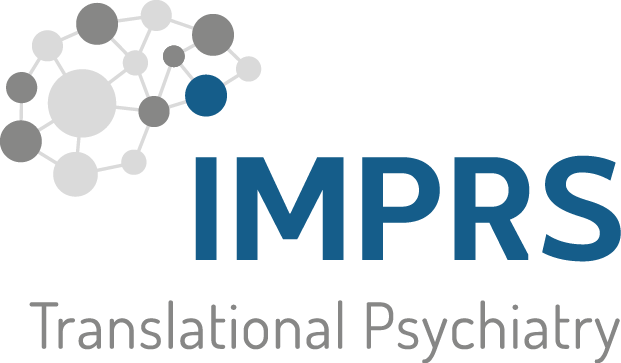 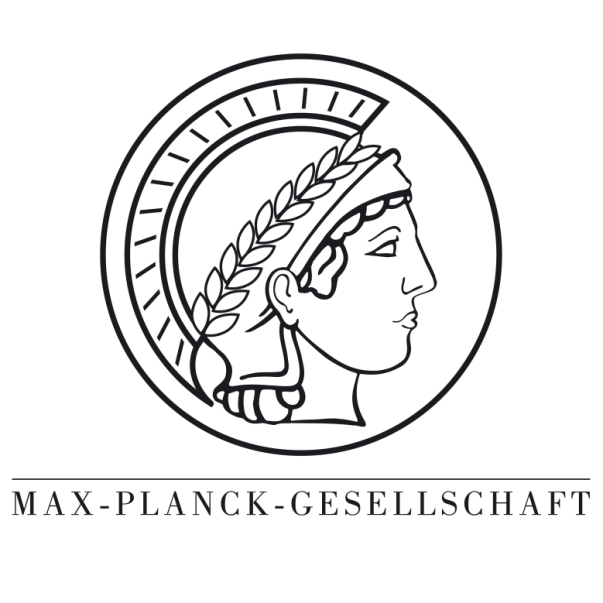 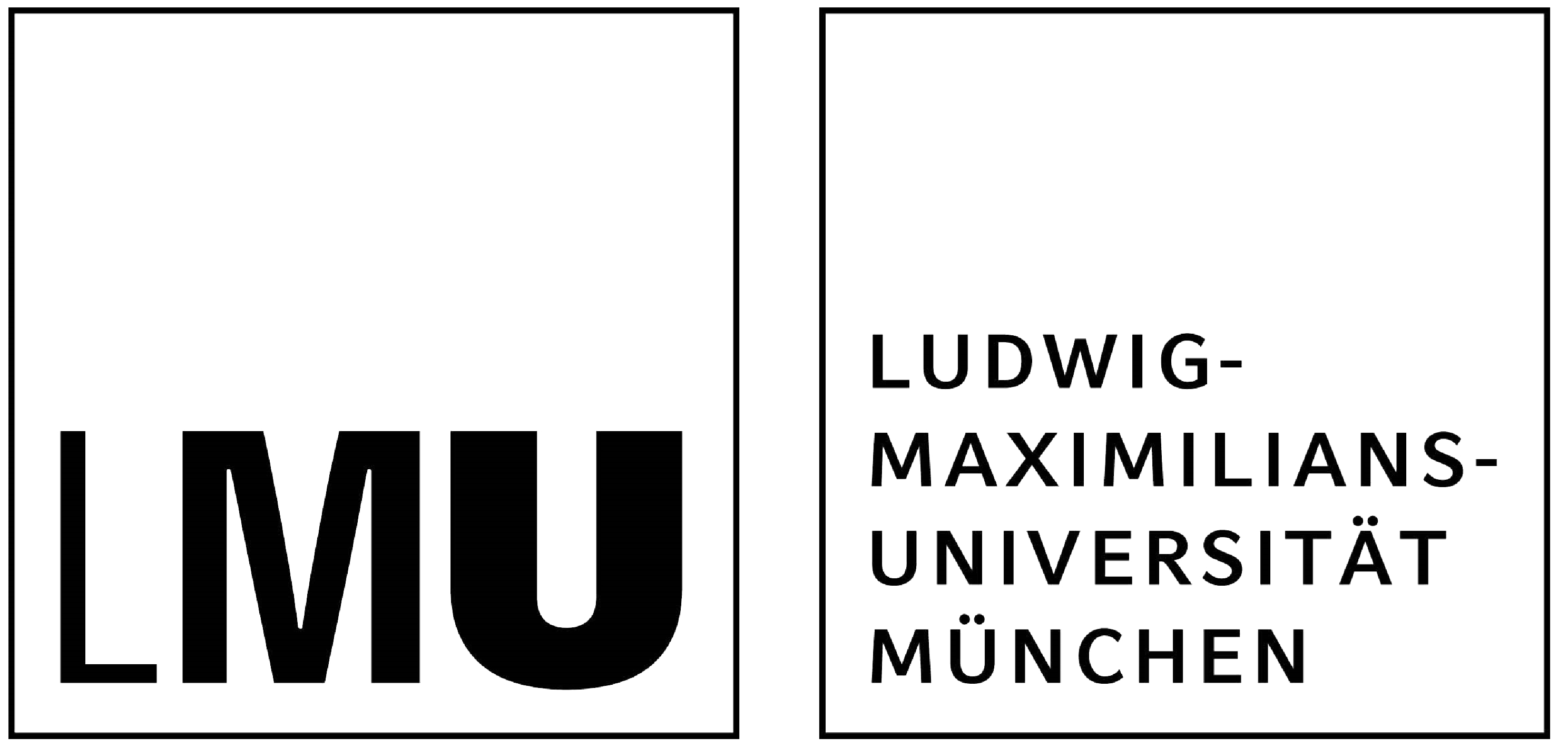 (Authors, Verdana 44) A.B. Example1, C. Representative1,2, D.E. Paradigm1.
 
(Affiliations, Verdana 44) 1Dept. of Psychiatry and Psychotherapy, LMU 2Other Institute
(Funding, Verdana 40) [Logo - optional] Company XY, [Logo - optional] Stipend Z, [Logo - optional] SFB 123
Title of my data, which is so long that I need two lines (Verdana 80)
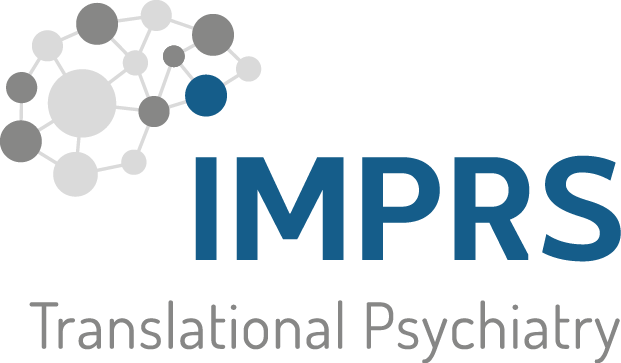 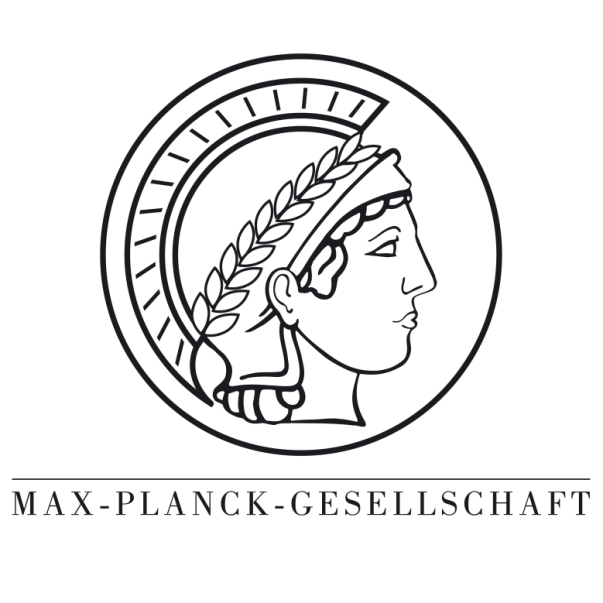 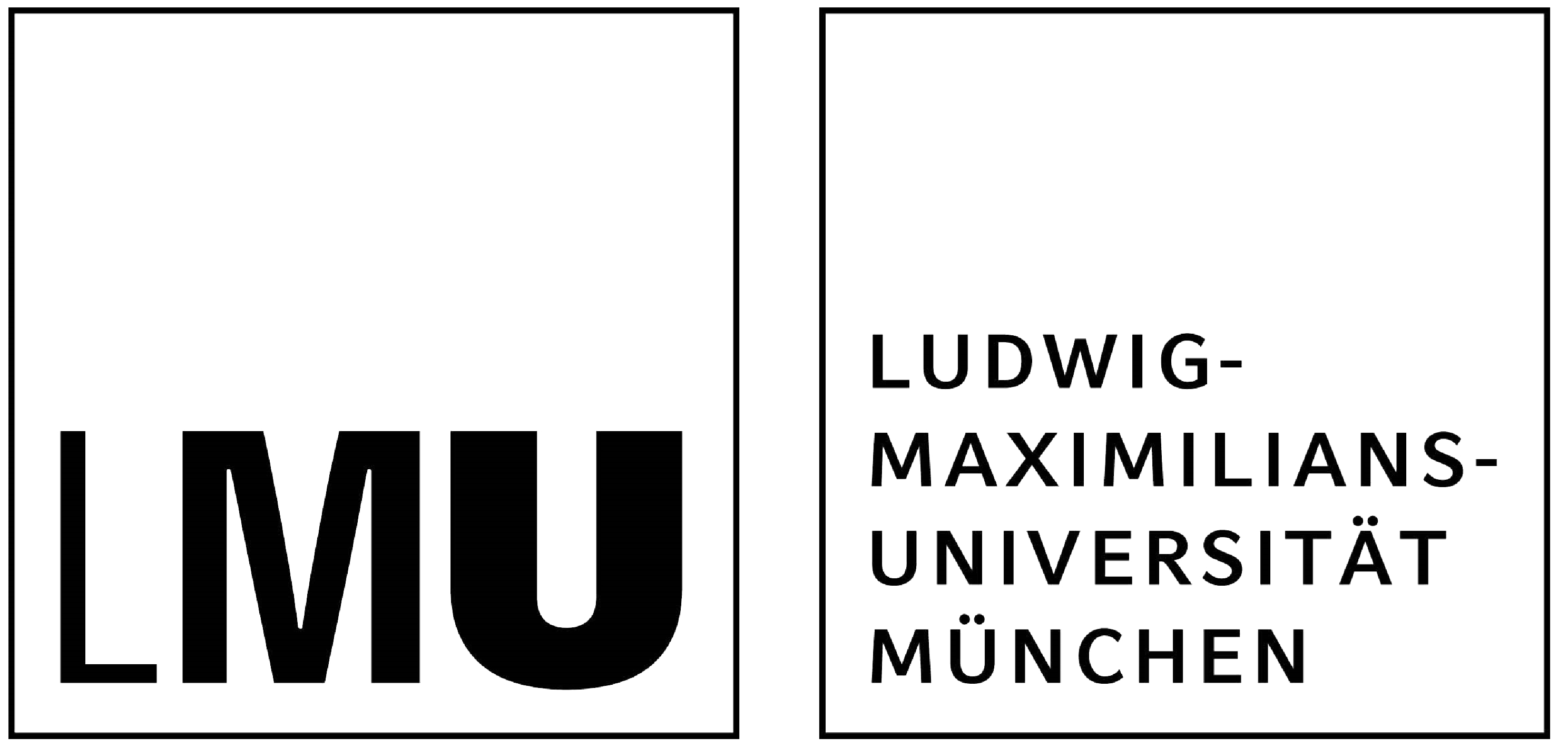 (Authors, Verdana 44) A.B. Example1, C. Representative1,2, D.E. Paradigm1.
 
(Affiliations, Verdana 44) 1Dept. of Psychiatry and Psychotherapy, LMU 2Other Institute
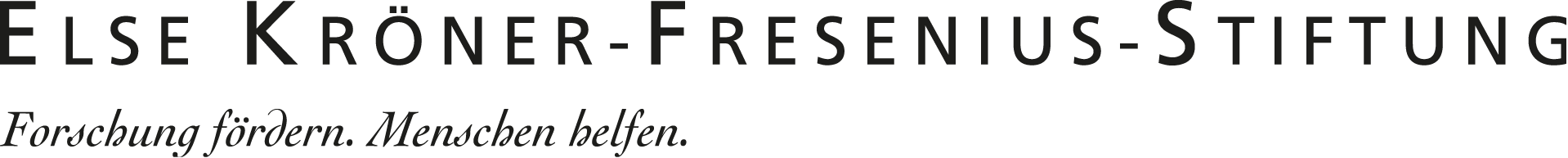 (Funding, Verdana 40) [Logo - optional] Company XY, [Logo - optional] Stipend Z, [Logo - optional] SFB 123